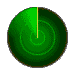 1
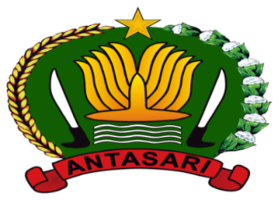 PEMBEKALAN MATERI
KEHIDUPAN BERBANGSA 
DAN BERNEGARA
Kepada
MAHASISWA BARU UNIVERSITAS LAMBUNG MANGKURAT TAHUN AKADEMIK 2023/2024
BANJARMASIN,  15 AGUSTUS  2023
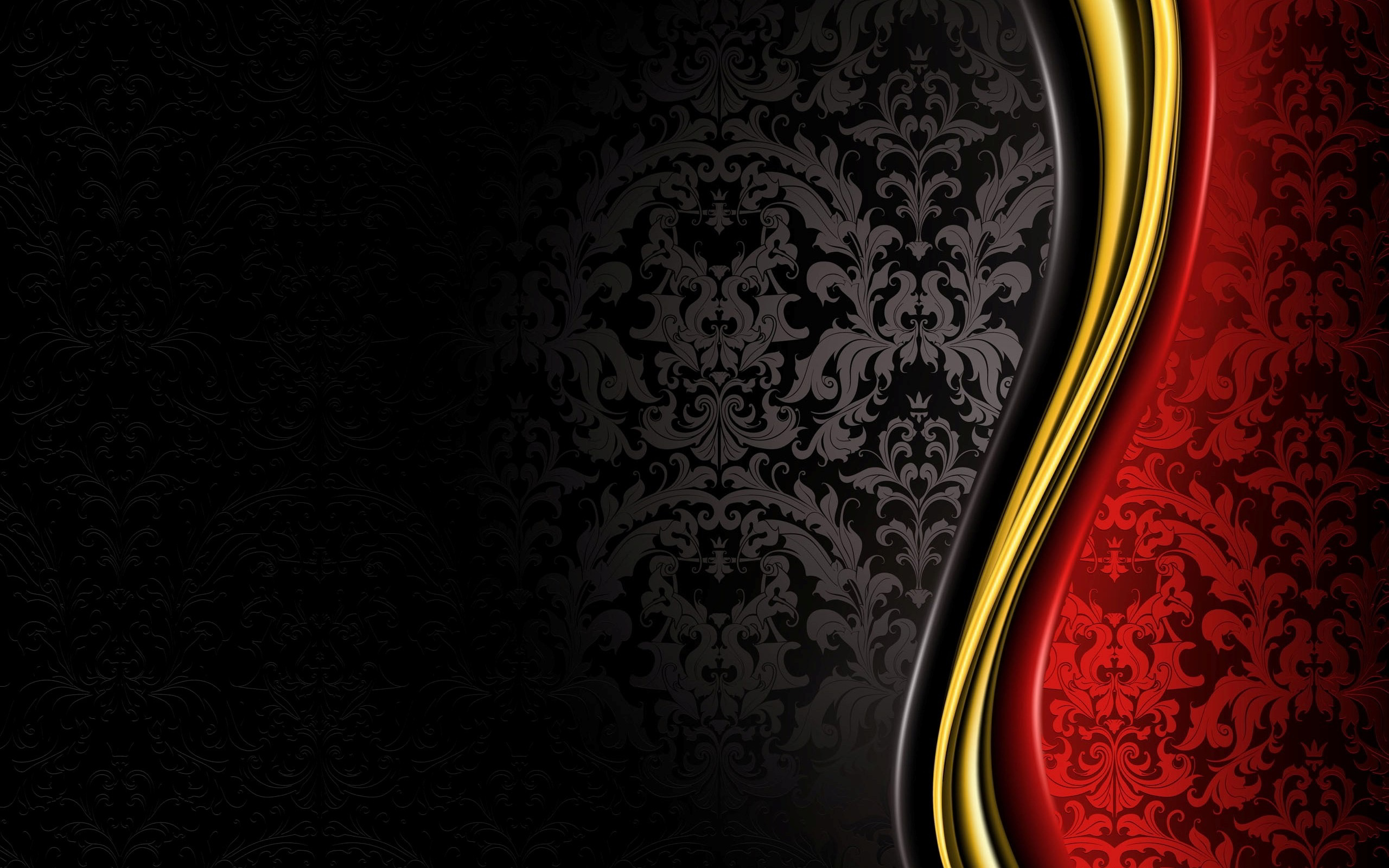 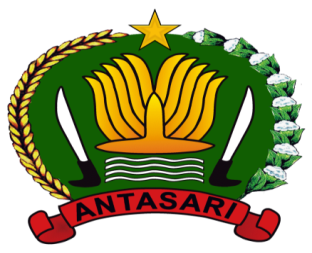 BIODATA
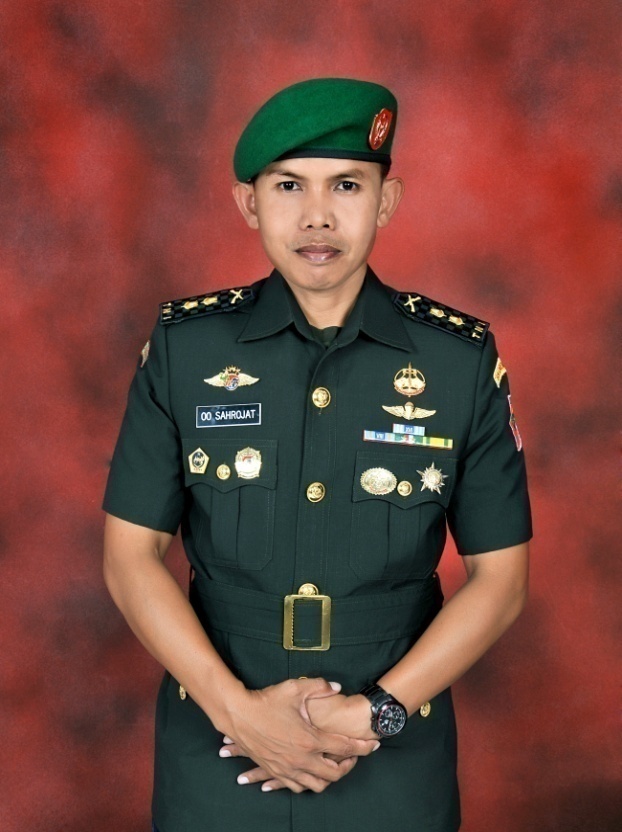 NAMA	:     OO SAHROJAT, S.Ag.,M.Tr (Han)
PANGKAT 	:     LETKOL INF
JABATAN	:     KASITER KASREM 101/ANT
TTL  	:     MAJALENGKA,  03-11-1973
ABITUREN	:     SEPA PK 1998
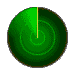 2
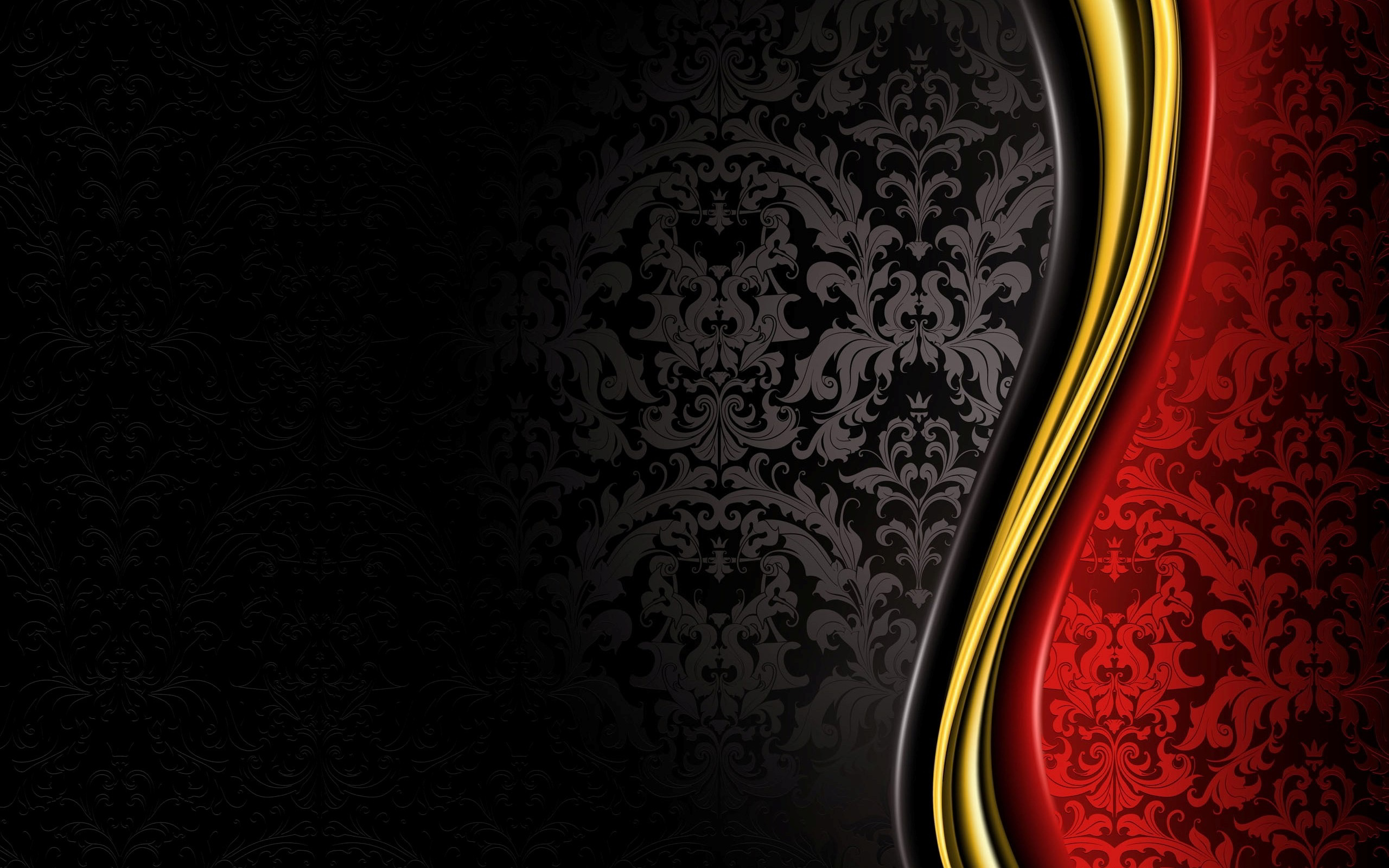 RIWAYAT PENDIDIKAN
DIK UM
SD			: 1986
SMP		: 1989
MAN		: 1992
S1  (STAI)		: 1996
S2  (UNHAN)	: 2016
DIK MILITER
DIK BANG SPES
DIK BANG UM
SUSSAR PARA           : 1999
COMBAT INTEL         : 1999
SUSDANKIPAN          : 2003
SUSGUMIL MADYA  : 1993
SUSKASDIM               : 2014
DIKDANDIM                     : 2018
SEPA PK               : 1998
SUSSARCAB IF   : 1999
SELAPA IF            : 2009
SESKOAD            : 2016
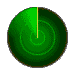 3
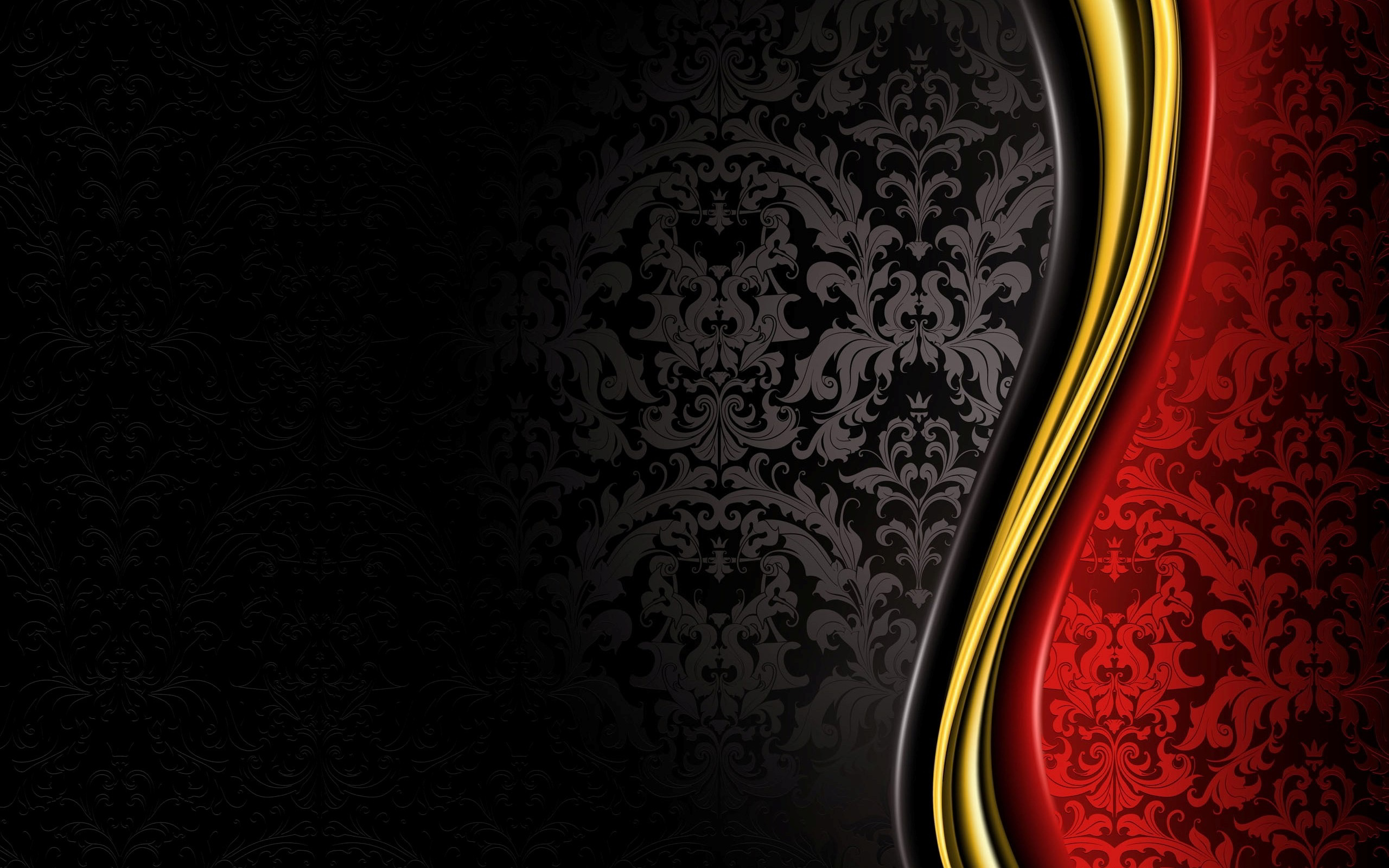 RIWAYAT JABATAN
PAMA PUSSENIF				: 1998
   DANTON  MORSE KIBAN YONIF 144/JY	: 1999
3.	   PABINTAL YONIF 144/JY 			: 2001
  PASI-3/PERS YONIF 144/JY 		: 2002
  DANKIPAN C YONIF 144/JY  		: 2003
   DANKIMA YONIF 144/JY 			: 2007
   GUMIL GOL VI PUSDIKTER		: 2009
   KASIJIANBANGDIK PUSDIKTER		: 2011
   KASIMIN PUSDIKTER			: 2012
   KASITER KOREM 143/HO			: 2016
   DANDIM 1424/SINJAI			: 2018
   PADYA KBT STER MABES TNI		: 2020
   KASITER KASREM 101/ANT		: 2023
RIWAYAT PENUGASAN
OPS  AMBON  :  2000
OPS  ACEH     :  2002
OPS  ACEH     :  2004
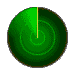 4
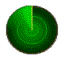 5
AKTUALISASI KEHIDUPAN
BERBANGSA & BERNEGARA
RULING
PEMAHAMAN 4 PILAR KEBANGSAAN
PEMBINAAN  GERAKAN NASIONAL REVOLUSI MENTAL
WAWASAN
KEBGSAAN
RASA  KEBGSAAN
PAHAM  KEBGSAAN 
SMNGAT KEBGSAAN
KONSENSUS
DSR BGS
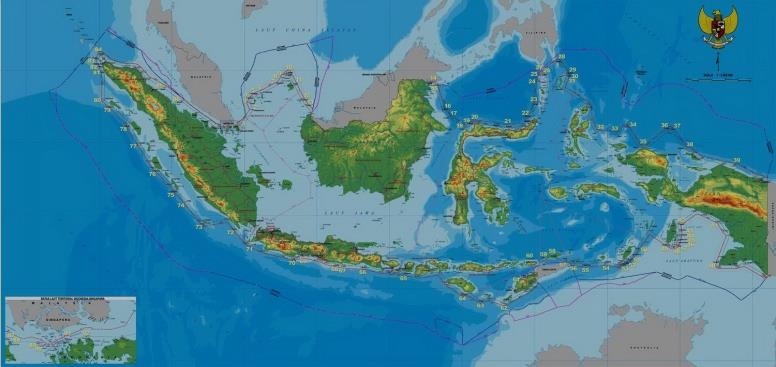 PANCASILA
UUD NRI 1945
NKRI 
B. T. I
NEG BERDSRKAN KEBGSAAN BUKAN AGAMA
NEG BERBTK REPUBLIK BUKAN KERAJAAN
NEG BERSIFAT KESATUAN BUKAN SERIKAT
NEG DIDSRKAN PANCASILA BUKAN IDEOLOGI LAIN
SISTM PEMRTHAN PRESIDENTIL BUKAN PARLEMEN
NKRI
6
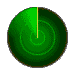 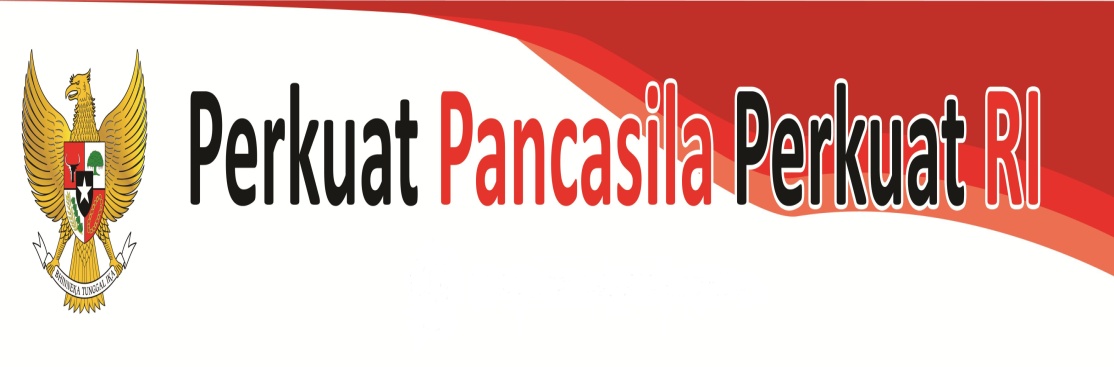 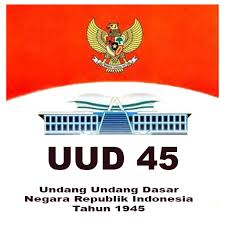 7
PEMAHAMAN 4 PILAR KEBANGSAAN
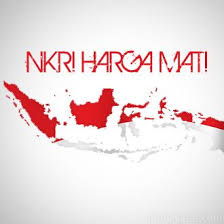 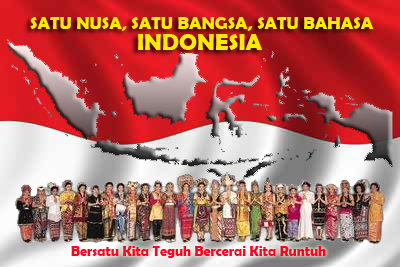 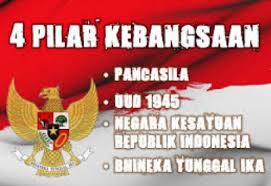 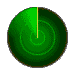 7
PANCASILA
Konsensus nasional yg dapat  diterima semua paham, golongan, dan kelompok masyarakat di Indonesia.
Dasar negara yang mempersatukan bangsa sekaligus mengarahkan bangsa dalam mencapai tujuannya. 
Merupakan sumber jati diri, kepribadian, moralitas, dan haluan keselamatan bangsa
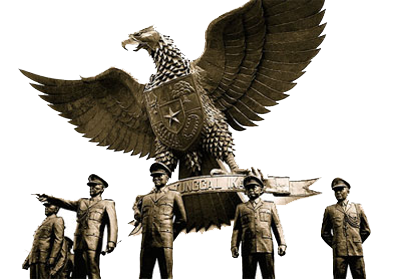 dgn kedudukan & kekuatan yg dimiliki, mrpk keharusan bagi segenap komponen bangsa untuk menjadikan pancasila sebagai way of life (cara hidup)
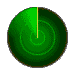 8
NILAI-NILAI LUHUR
PANCASILA
Sbg Pandangan Hidup – Pedoman Normatif yg memberi arah kehidupan bangsa Indonesia.

  Sbg jiwa kepribadian - merupakan ciri khas yg membedakan dgn bngsa lain.

  Sbg Dasar Negara dan Sumber dari segala sumber hukum.

  Sbg Indiologi Negara, mengandung nilai yg tersusun sistematis, menyeluruh, tentang manusia, bangsa, Negara berkaitan dgn dasar tujuan cita-cita kelembagaan b’bagai kehidupan cara mencapai sikap yg diperlukan.

 Sbg Tujuan hidup – hal yang ingin dicapai. Sila V Ps.
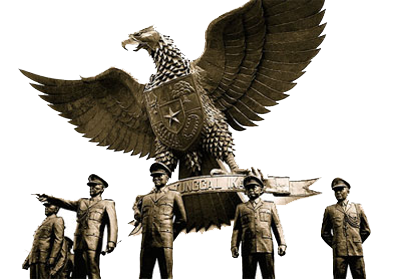 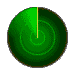 9
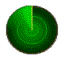 10
KONDISI SAAT INI
PADA AKHIR AKHIR INI DALAM PENDIDIKAN FORMAL TIDAK LAGI MEMASUKKAN KURIKULUM PANCASILA SECARA MENDALAM DAN TIDAK ADANYA PENATARAN TENTANG PANCASILA.
DAMPAK
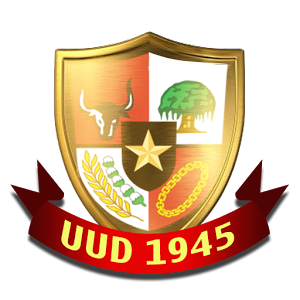 PILAR - 2
Landasan Konstitusional atas landasan ideal yaitu Pancasila
Alat pengendalian sosial (a tool of social control)
Alat untuk mengubah masyarakat ( a tool of social engineering)
Alat ketertiban dan pengaturan masyarakat.
Sarana mewujudkan keadilan sosial lahir dan batin.
Sarana penggerak pembangunan.
Fungsi kritis dalam hukum.
Fungsi pengayoman
Alat politik.
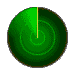 11
NKRI
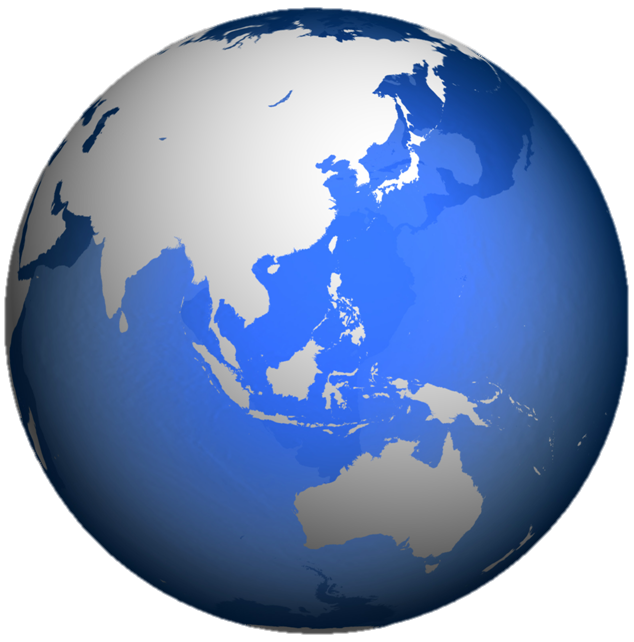 38 PROV, 
514 KOTA/KAB 
& 83.763 DESA/LURAH
JML PENDUDUK  INDONESIA : 278,69 juta Jiwa (BPS 2023)
No 4 di Dunia setelah : RRC, INDIA, USA
indonesia
1.340 SUKU BANGSA
SANGAT  STRATEGIS
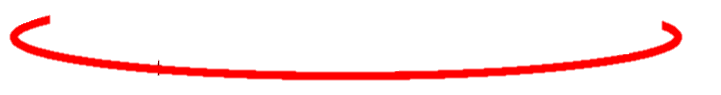 LUAS DARATAN : 1,91 JUTA KM2
LUAS PERAIRAN : 6,32 JUTA KM2
Negara Kepulauan Terbesar di dunia
yang terdiri lebih dari 17,504 pulau
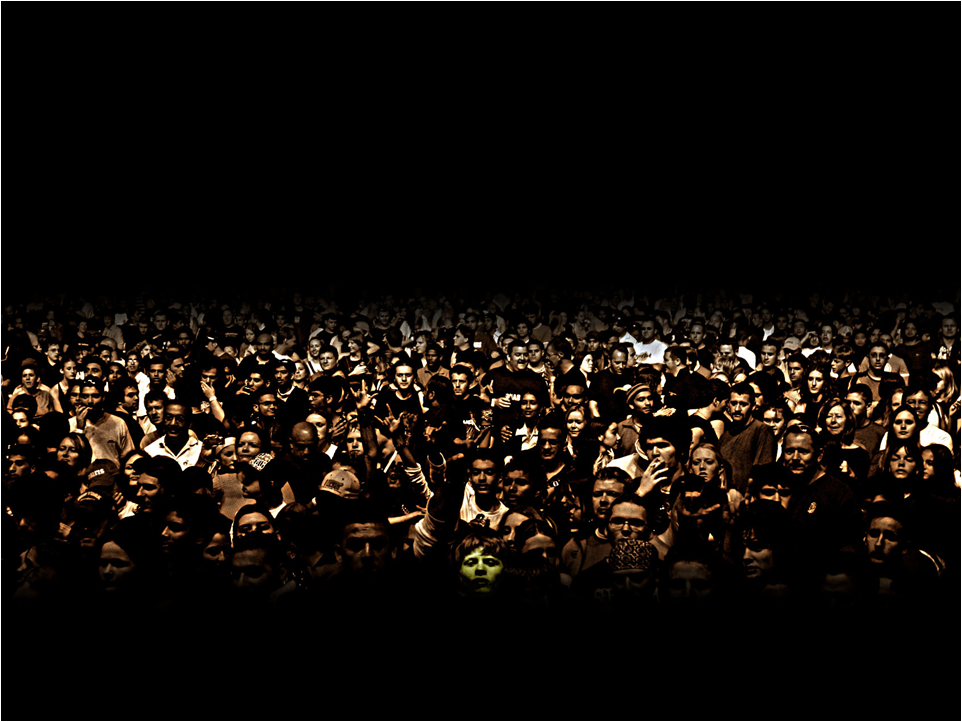 STRUKTUR DEMOGRAFIS YG SANGAT BERAGAM DARI SEGI RAS, ETNIK, AGAMA, BAHASA, KEPADATAN DEMOGRAFIS & LAIN-LAIN
12
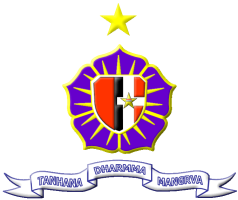 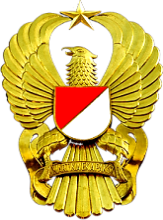 ESENSI NILAI-NILAI NKRI
NILAI KESATUAN WILAYAH
NILAI PERSATUAN BANGSA
NILAI KEMANDIRIAN
13
[Speaker Notes: a.Nilai Toleransi, merupakan satu sikap yang mau memahami orang lain sehingga komunikasi dapat berlangsung secara baik; 
b.Nilai Keadilan, merupakan satu sikap mau menerima haknya dan tidak mau mengganggu hak orang lain;
c.Nilai Gotong Royong/Kerja sama, merupakan satu sikap untuk membantu pihak/orang yang lemah agar sama-sama mencapai tujuan. Ada sikap saling mengisi kekurangan orang lain. Hal ini merupakan konsekuensi dari manusia dan daerah yang memiliki kemampuan yang berbeda dalam konteks otonomi daerah.]
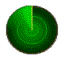 14
BHINNEKA TUNGGAL IKA
MESKIPUN BERBEDA BEDA TETAPI PADA HAKEKATNYA TETAP SATU.
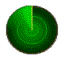 15
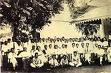 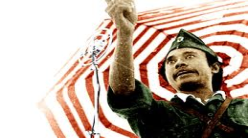 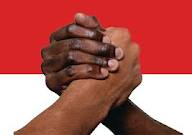 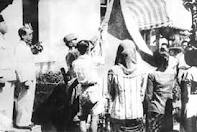 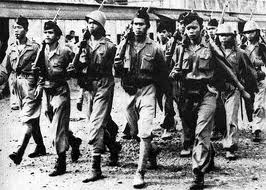 HARUS DIWARISI DAN DIPERTAHANKAN 
OLEH PENERUS BANGSA
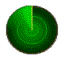 16
PERSATUAN DAN KESATUAN DAPAT TERWUJUD APABILA
SYUKURI PERBEDAAN SBG FUNGSI KONTROL
DAPAT MEMAHAMI PERBEDAAN YANG ADA
1
2
Bhinneka
MENYADARI BAHWA PERBEDAAN MERUPAKAN  
     KODRAT TUHAN YME (FITRAH)
PADUKAN PERBEDAAN SBG KEKUATAN
Tunggal
4
3
Ika
JANGAN MUDAH TERPROVOKASI DAN DIADU DOMBA
MAU SEDIKIT BERKORBAN & DENGAR
     PENDAPAT ORANG LAIN
5
6
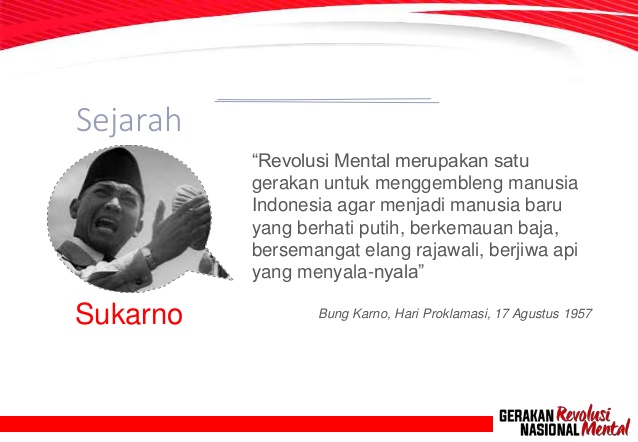 GERAKAN NASIONAL 
REVOLUSI MENTAL
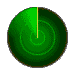 17
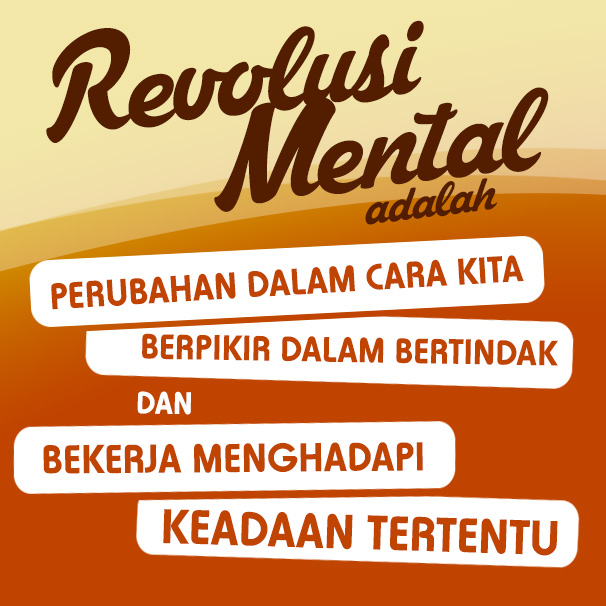 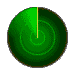 18
Apa itu…
Revolusi mental
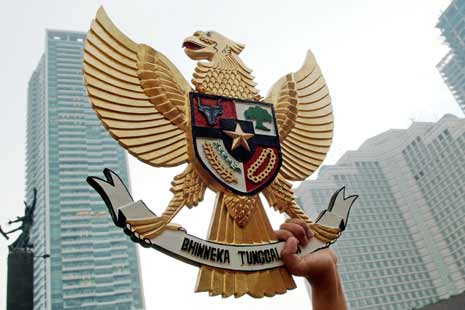 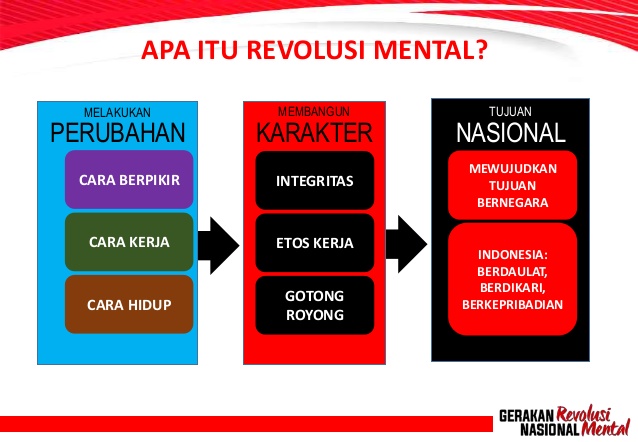 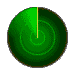 19
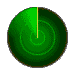 20
Tiga Rumpun Nilai Strategis R.Mental
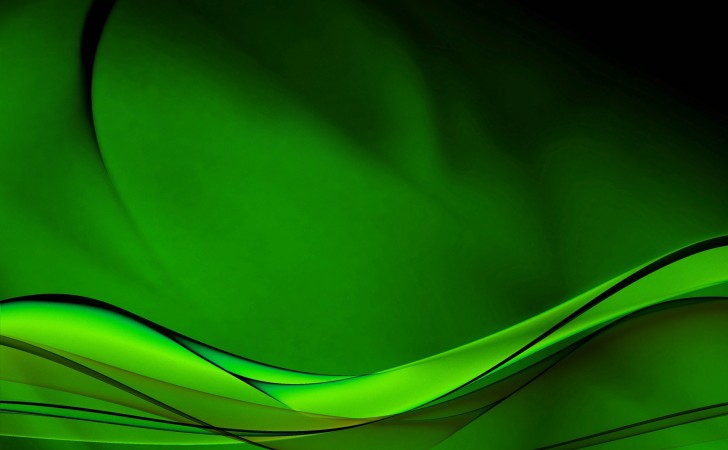 Jujur
Dapat Dipercaya
Berkarakter
Bertanggungjawab
Bekerjasama
Solid
Komunal
Orientasi Kemaslahatan
Kewargaan
Kerja Keras
Optimis
Produktif
Inovatif
Berdaya Saing
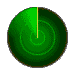 21
TUJUAN REVOLUSI MENTAL
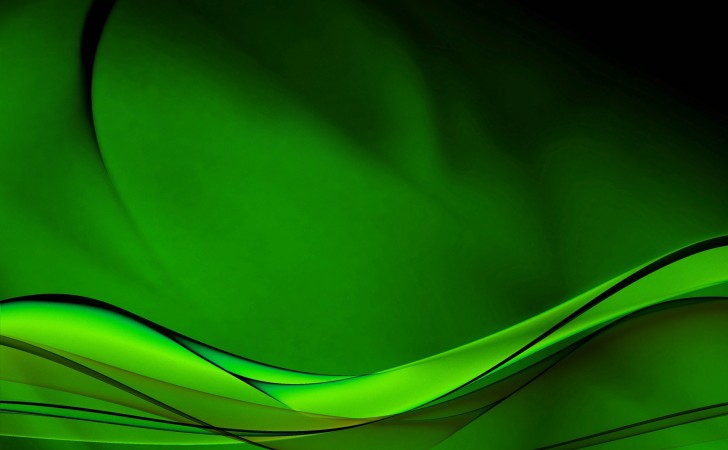 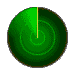 22
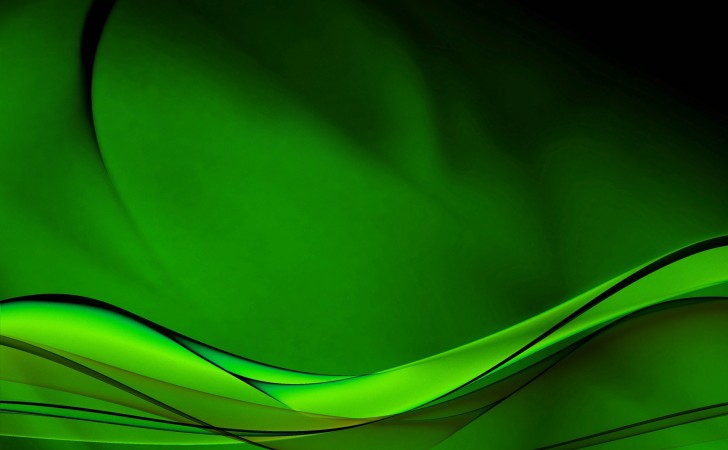 Sesuai Instruksi Presiden ttg GNRM
program
Penanggung jawab
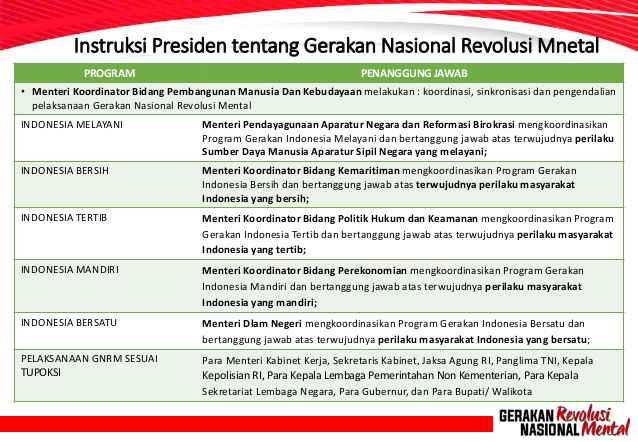 Peran /kontribusi
yang diharapkan
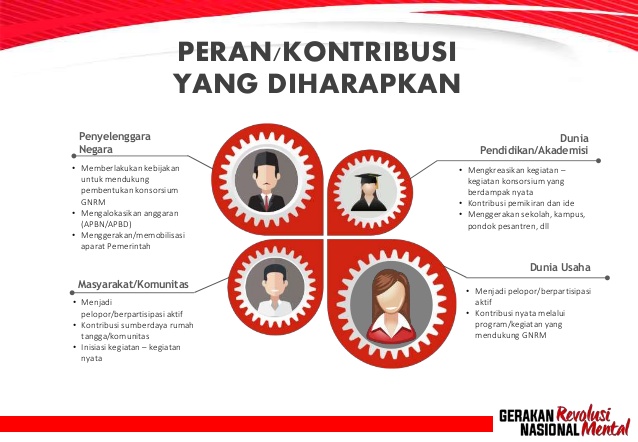 Penyelengara 
Negara
Dunia
Pendidikan/Akademisi
Berlakukan kebijakan utk m’kung pembentukan konsorsium GNRM
Mengalokasikan angaran (APBN/APBD)
Menggerakkan aparat pemerintah
Mengkreasikan kgtn konsorsium yg berdampak nyata
Kontribusi pemikiran dan Ide
Menggerakkan sekolah, kampus, Pondok Psantren dll
Dunia Usaha
Masyarakat/Komunitas
Menjadi Pelopor /berpartisipasi aktif
Kontribusi nyata melalui program yg mendukung GNRM
Menjadi Pelopor /berpartisipasi aktif
Kontribusi sumberdaya rumahtangga/komunitas
Inisiasi kegiatan –kegi`atan nyata
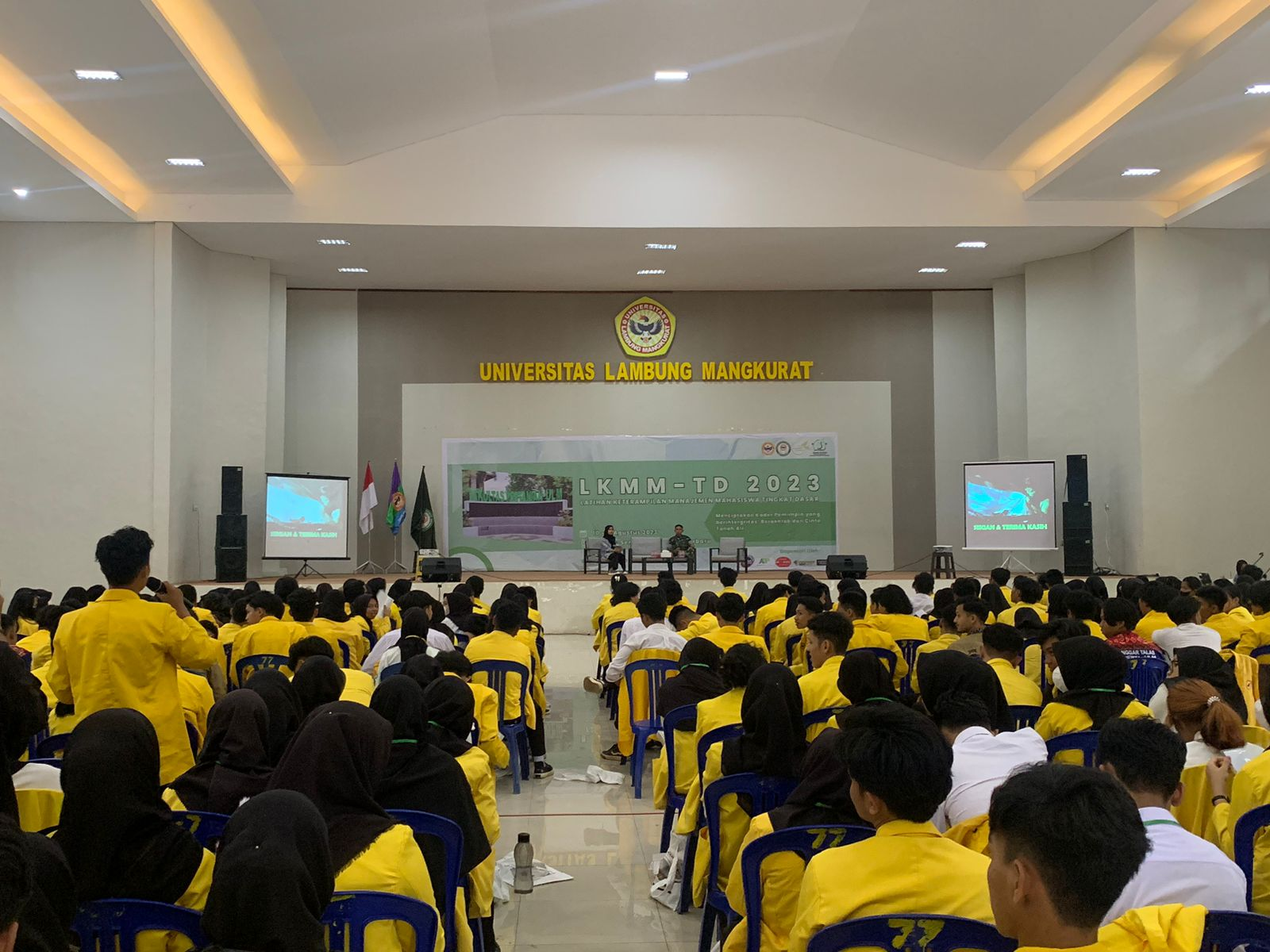 MAHASISWA
SELALU MENGGUNAKAN 
AKAL PIKIRAN  & HATI NURANI
PENGAWAL TATANAN MASYARAKAT, NEGARA DAN BANGSA
24
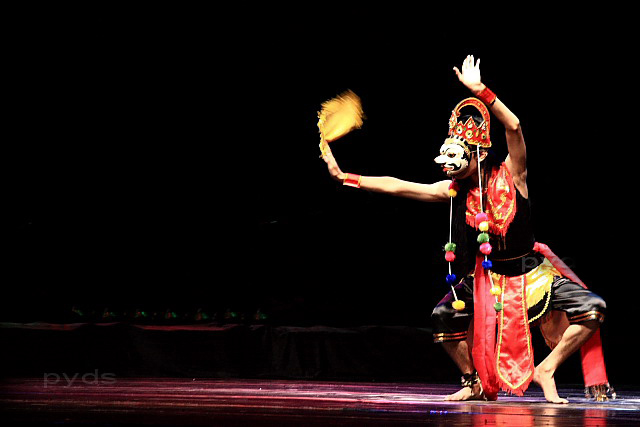 JANGAN MUDAH TERPENGARUH BUDAYA ASING DAN ARUS GLOBALISASI
YG ANCAM HANNAS
25
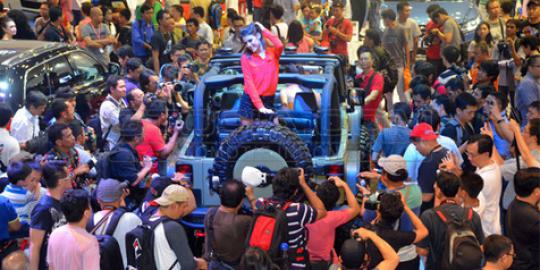 BERPIKIRLAH JERNIH, BIJAK NAMUN KRITIS 
MELIHAT HAL-HAL YG ANEH
26
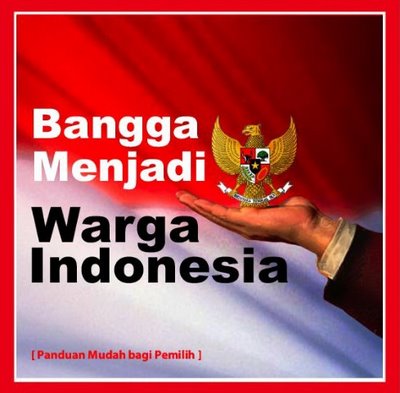 27
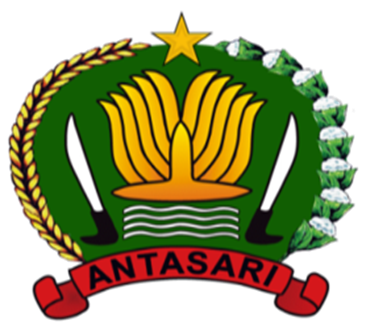 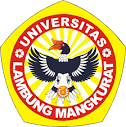 Selamat Belajar & Berkarya Untuk Menyiapkan diri menjadi sosok Pemimpin Masa Depan
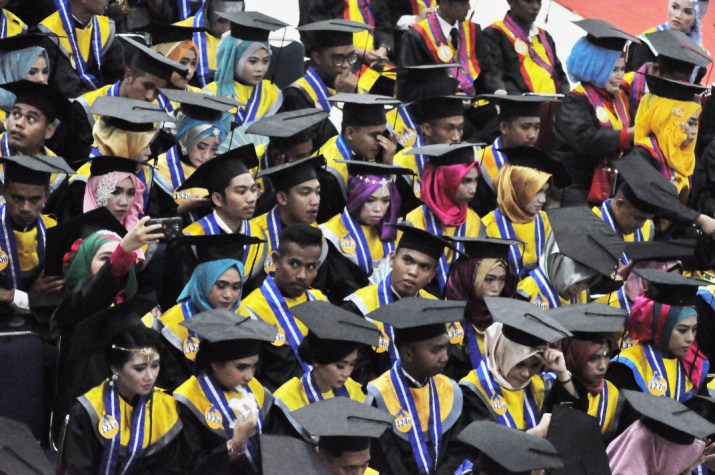 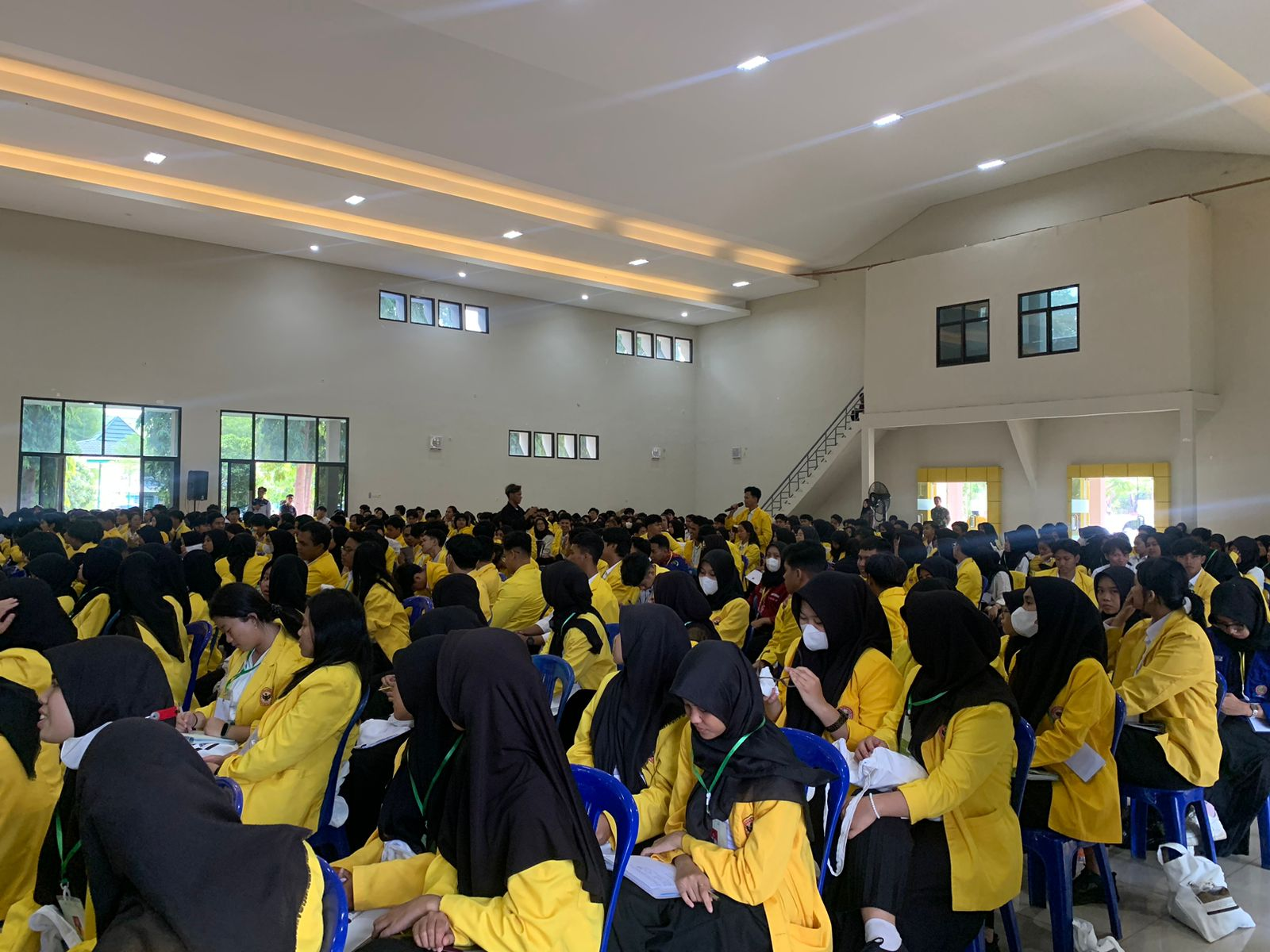 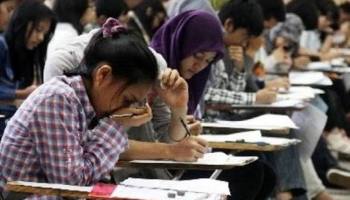 28
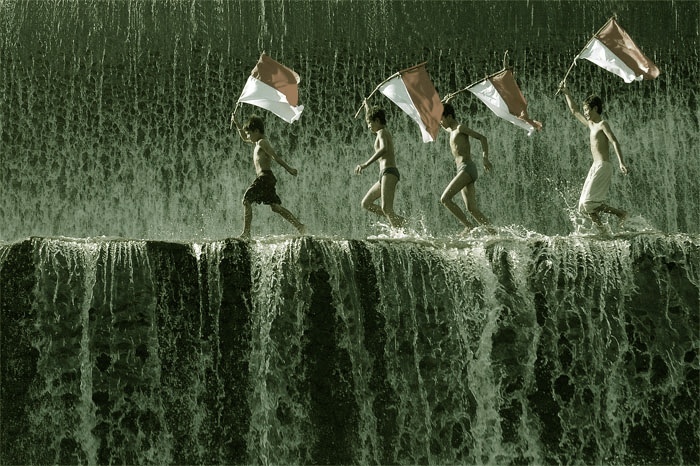 Sekian
Terima Kasih
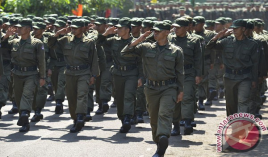 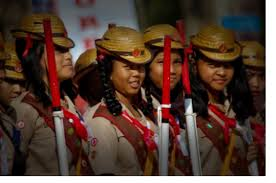 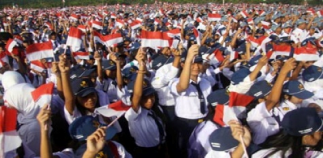 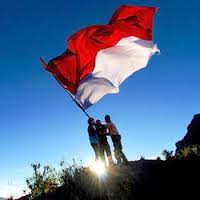